Aluetilinpidon arvonlisäys toimialoittain Seinäjoen seutukunnassa 2021
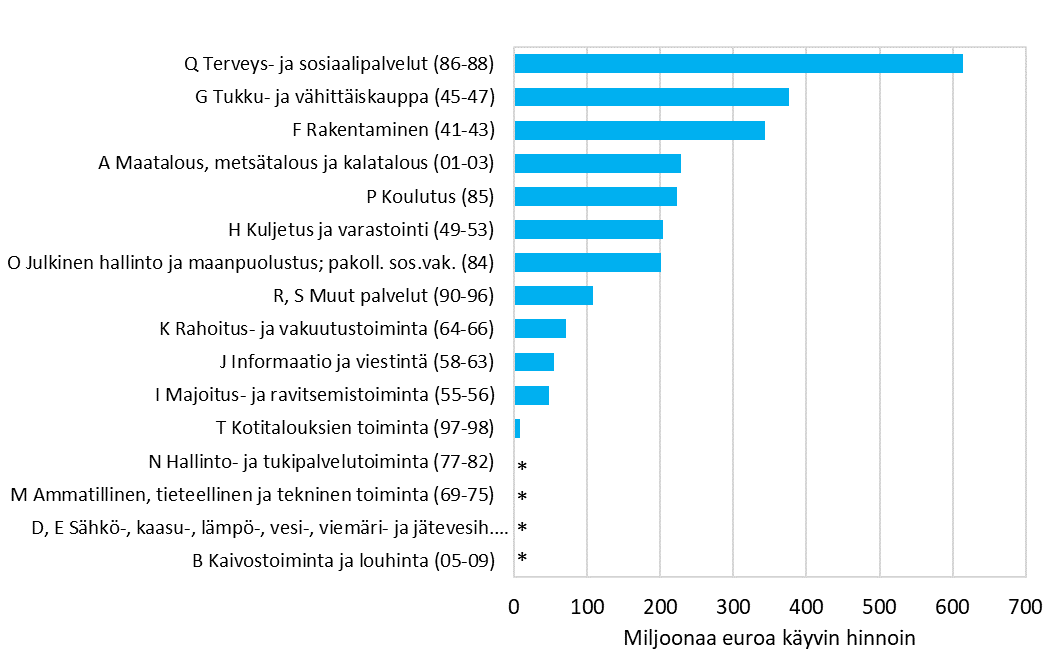 *tieto salattu
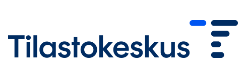 30.11.2023
Tilastokeskus, SeutuNet